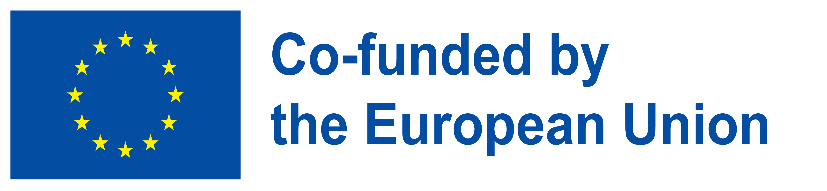 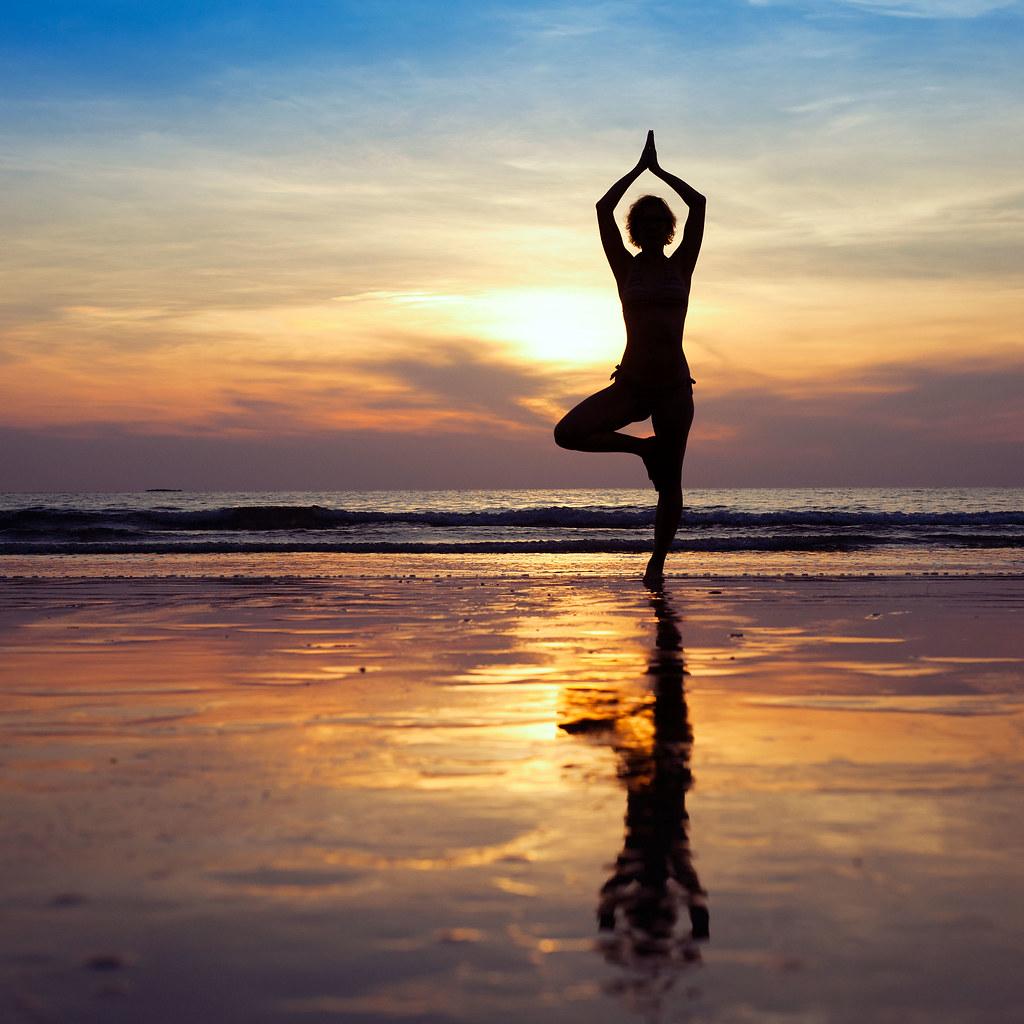 Digital Wellbeing – orientace v digitálním světě s vědomím
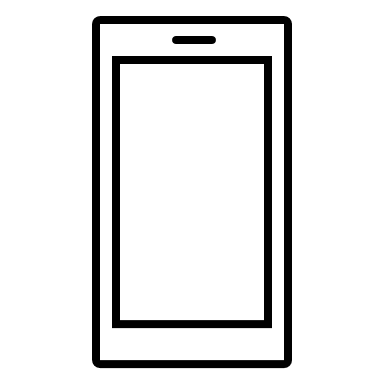 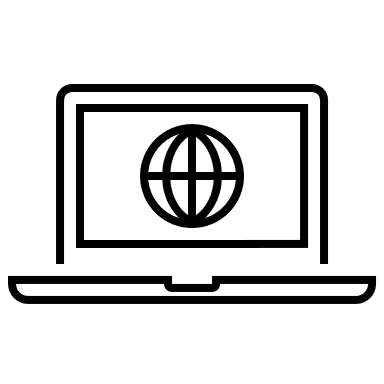 Budování digitální odolnosti zpřístupněním digitální pohody a zabezpečení všem 2022-2-SK01-KA220-ADU-000096888
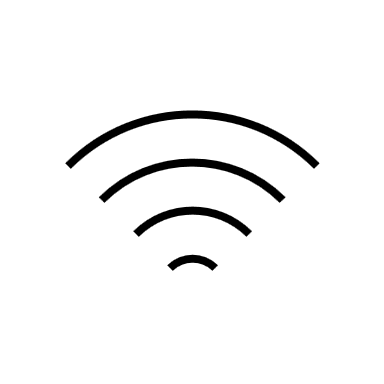 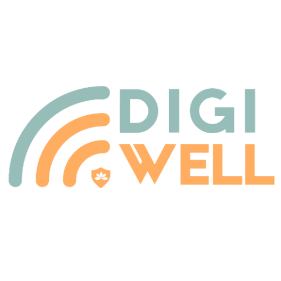 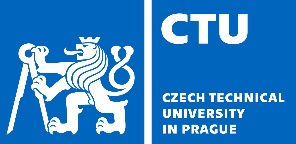 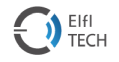 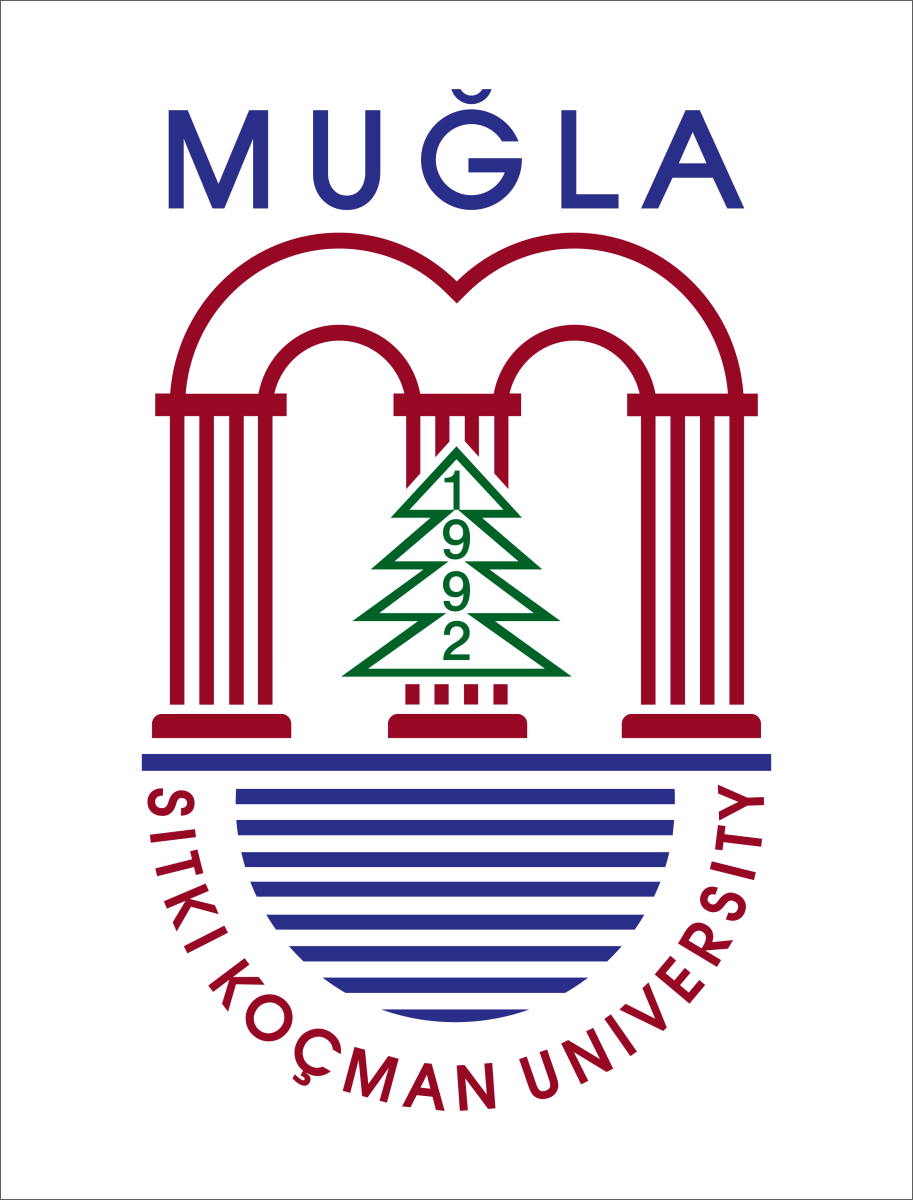 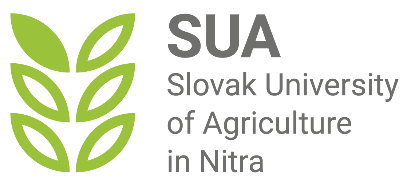 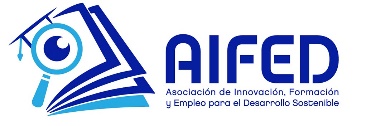 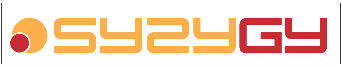 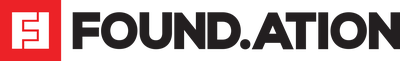 OBSAH
DIGITÁLNÍ POHODA: Orientace v digitálním světě s vědomím
Framework on Digital Wellbeing by NUS-CTIC and the DQ Institute.
Sync (iniciativa pro digitální pohodu)
Digitální rovnováha (Průvodce výhodami lepších vztahů s technologiemi pro váš tým a vaši firmu.)
Učitelé digitální pohody
Digitální rovnováha na pracovišti (McKinsey & Company)
Experimenty s digitální rovnováhou od společnosti Google
Digitální pohoda jako klíčový prvek k vyniknutí na pracovišti zdravým a udržitelným způsobem.
Jak konceptualizovat digitální pohodu?
Rámec pro digitální pohodu
NUS-CTIC a DQ Institute spolupracovaly na vývoji národního rámce a hodnotících nástrojů pro digitální pohodu. Identifikovali klíčové dimenze a přizpůsobili se globálním standardům, jako jsou DQ Global Standards. Cílem této spolupráce bylo poskytnout strukturovaný přístup k porozumění a podpoře digitální pohody.
 Devět dimenzí digitální pohody pokrývá klíčové aspekty prosperity v digitálním světě. Patří mezi ně správa online bezpečnosti, dodržování práv, efektivní komunikace, emoční inteligence, podpora kreativity, udržování zdraví, informovaná rozhodnutí spotřebitelů, hledání kariérních příležitostí a aktivismus.
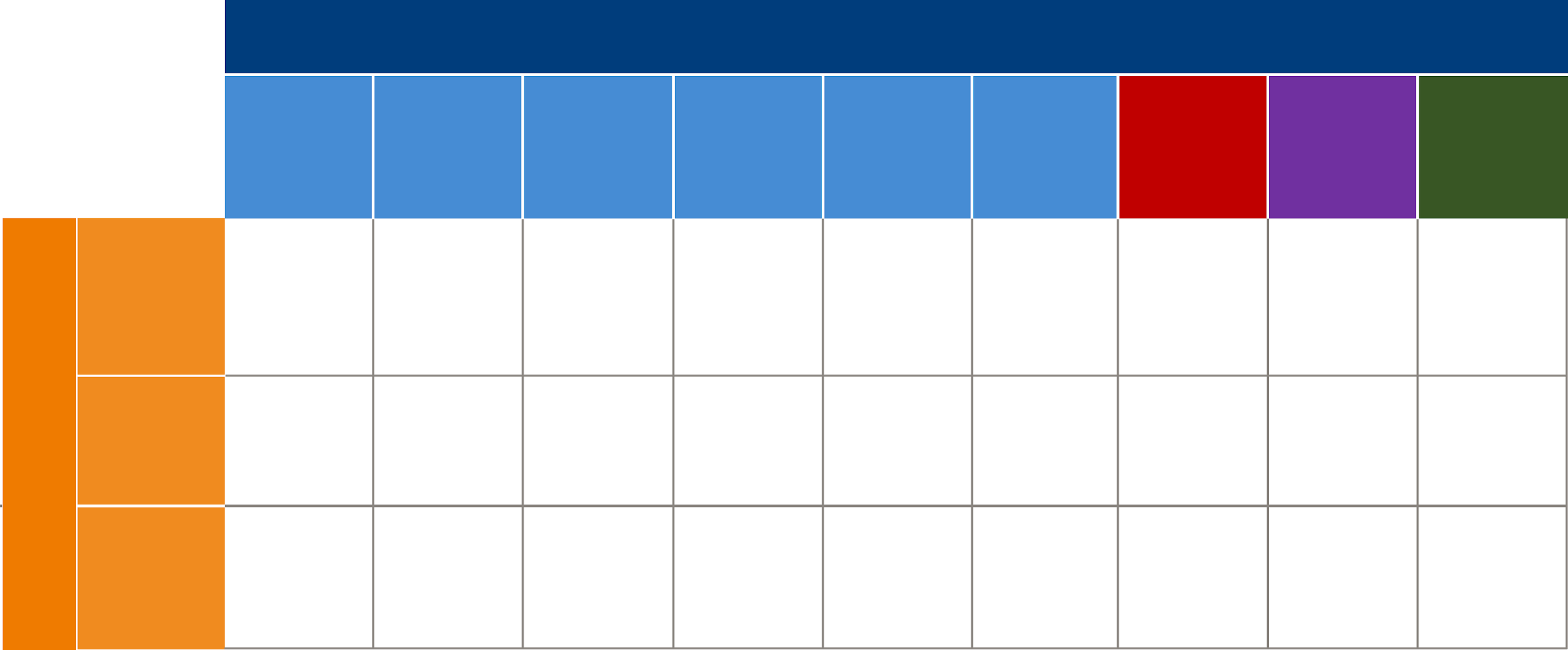 Digital Wellbeing
Rámec pro digitální pohodu
Digital Emotional Intelligence
Digitální digitální
Zaměstnanost a aktivismus/Účast na občanském podnikání
Digitální bezpečnost, digitální práva a digitální technologie
& Odpovědnost za bezpečnost Komunikace
Digitální
 kreativita 	      Digitální zdraví
      	 & Péče o sebe
Digitální konzumerismus
Práva a povinnosti
Online prostředí
Informovanost a gramotnost spotřebitelů
Bezpečné spolehlivé používání
Komunikativní
Gramotnost
Tvůrčí gramotnost a vyjadřování
Digitální politická gramotnost
Emoční gramotnost
Gramotnost v oblasti elektronického zdravotnictví
Digitální dovednosti
Produktivní dovednosti
Tvorba obsahu 	Péče o sebe a hodnocení 	Reputace
Autonomie a správa dat
Digitální politická identita
Bezpečná správa identit
Participation and Identity Formation
Zodpovědná identita Netizenu
Kariérní identita
Digital Identity
Empathy
Digitální zmocnění a agenda
Osamělé a vztahové řízení
Bezpečná 
správa		 účasti na digitální 		stopě online
Spolupráce a
Komunikace
Digitální kreativita a inovace
Zdravotní péče a sociální blahobyt
Digitální politický aktivismus
Práva a kompetence spotřebitelů
Inovace a podnikání
Vzájemné vztahy mezi dimenzemi a komponentami pomáhají identifikovat kompetence, jako je bezpečné používání, komunikativní gramotnost, emoční gramotnost, kreativní gramotnost a vyjadřování, gramotnost v oblasti elektronického zdravotnictví, informovanost spotřebitelů a gramotnost, dovednosti v oblasti produktivity, digitální politická gramotnost, bezpečná správa identit, odpovědná síťová identita, participace a formování identity, empatie, tvorba a hodnocení obsahu, sebepéče a reputace, autonomie a správa dat, kariérní identita, digitální politická identita, bezpečná online účast, řízení digitální stopy, spolupráce a komunikace, osamělé řízení a řízení vztahů, digitální kreativita a inovace, zdravotní péče a sociální blaho, práva a kompetence spotřebitelů, inovace a podnikání a digitální politický aktivismus. 
Tyto kompetence zahrnují různé aspekty digitální pohody a občanství, od bezpečnosti a komunikace po kreativitu, podnikání a politickou angažovanost.
Rámec pro digitální pohodu
Sync (Iniciativa pro digitální pohodu)
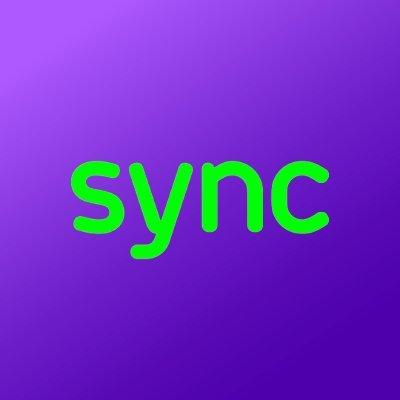 Sync
Sync se snaží zvýšit povědomí tím, že transformuje poznatky založené na výzkumu do snadno dostupných materiálů a nástrojů, s cílem osvětlit hluboký dopad technologií na náš každodenní život. S vizí podpory světa, kde jednotlivci vykonávají kontrolu nad svými digitálními zážitky, se tato iniciativa snaží překlenout propast mezi vědeckými znalostmi a praktickým porozuměním a umožňuje lidem procházet digitální sférou sebevědomě a autonomně.
Sync (iniciativa pro digitální pohodu)
Prostřednictvím hloubkového výzkumu, informačních programů a globální spolupráce se Sync snaží:
Umožněte jednotlivcům převzít kontrolu nad svými digitálními návyky. 
Podporujte mezikulturní sdílení znalostí o digitální pohodě.
 Zasazujte se o odpovědnou spotřebu technologií po celém světě.
 Prozkoumejte nejnovější výsledky výzkumu o vlivu technologií na různé aspekty našeho života. 
Objevte vzdělávací programy a zdroje, které vám pomohou rozvíjet zdravé digitální návyky. 
Spojte se s globální komunitou jednotlivců a organizací zapálených pro propagaci digitálního blahobytu.
Časový limit digitálního průvodce pohody podle technologie vypršel
V dnešním rychle se měnícím digitálním věku je stále zřetelnější vliv technologií na pohodu na pracovišti.
Uvažovali jste o tom, jak tato dynamika ovlivňuje vaše pracoviště?
 Jste si vědomi potenciálních negativních dopadů používání technologií na vaše zaměstnance?
Vzhledem k tomu, že moderní zařízení stírají hranice mezi pracovním a osobním životem, je nezbytné tyto obavy řešit proaktivně. Pokud si těmito otázkami nejste jisti, pak je zde obsáhlý Digital Wellbeing Guide , který vám pomůže.
Digitální rovnováha (Průvodce výhodami lepších vztahů s technologiemi pro váš tým a vaši firmu.)
Digitální pohoda (Průvodce výhodami lepších vztahů s technologiemi pro váš tým a vaši firmu.)
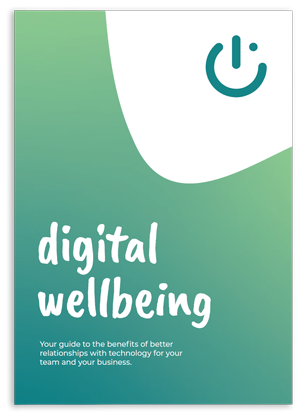 Průvodce digitální rovnováhou od techtimeout
Tento bezplatný zdroj nabízí cenné informace o porozumění digitální pohodě, strategiím, které pozitivně ovlivňují vztah vašeho týmu k technologiím, a hmatatelných výhodách, které to může přinést vaší firmě. 
Kromě toho upozorňuje na rizika spojená se zanedbáváním digitální pohody na pracovišti. A pokud hledáte další podporu, tým techtimeout je vám snadno k dispozici, aby vás provedl řešeními na míru, která podpoří lepší digitální pohodu ve vaší organizaci. Umožněte sobě a svému pracovišti efektivně se orientovat v digitálním prostředí a upřednostněte pohodu svého týmu.
Projekt pro vzdělavatele v oblasti digitální pohody
Projekt Digital Wellbeing Educators na Lancaster University 
si klade za cíl zlepšit porozumění pedagogů rizikům spojeným s digitálními a sociálními médii. Projekt také vyvíjí zdroje, které podporují účinné pedagogické strategie pro výuku digitálních kompetencí v souladu s digitální pohodou.
Projekt "Digital Wellbeing Educators", který se koná na Lancaster University, je průkopnickou iniciativou zaměřenou na zlepšení digitální pohody ve vzdělávacím sektoru. 
Tento projekt, který je financován z programu Evropské unie ERASMUS+, se zaměřuje na rozvoj kapacit pedagogů pro řešení a integraci digitálního wellbeingu do jejich výukových postupů. 
Identifikuje a představuje inovativní vzdělávací postupy, nabízí školení s cílem zlepšit porozumění pedagogů digitálním rizikům a vyvíjí zdroje, které usnadňují výuku digitálních kompetencí v souladu se zásadami digitální pohody. 
Tento komplexní přístup nejen zlepšuje vzdělávací zkušenost, ale také významně přispívá k širšímu společenskému pochopení digitální pohody. Pro podrobnější informace můžete navštívit oficiální stránky projektu na adrese Digital Wellbeing Educators.
Vzdělavatelé digitální pohody
Společnost McKinsey informovala o využití digitálních technologií na podporu duševního zdraví zaměstnanců a nastínila různá digitální řešení, jako jsou preventivní chatboti a školicí programy odolnosti. Tyto nástroje jsou přizpůsobeny tak, aby pomáhaly zaměstnancům zvládat stres a zvyšovaly jejich celkovou pohodu 
(McKinsey & Company)​.
Digitální pohoda na pracovišti (McKinsey & Company)
Platforma Digital Wellbeing Experiments společnosti Google nabízí řadu nástrojů, které uživatelům pomáhají vyvážit jejich digitální a reálné zkušenosti. To zahrnuje experimenty jako "Paper Phone", který pomáhá uživatelům odpočinout si od svých digitálních zařízení, a "Envelope", který je navržen tak, aby zjednodušil váš smartphone na základní zařízení a omezil rozptylování (Experiments with Google)​.
Experimenty s digitální pohodou od Googlu
Digitální pohoda jako klíčový prvek pro vyniknutí na pracovišti zdravým a udržitelným způsobem
Tento projekt se zaměřuje na integraci digitální pohody jako klíčového aspektu pro dosažení dokonalosti na pracovišti a podporu fyzického i duševního zdraví. 
Je přizpůsoben školitelům, pedagogům a manažerům v oblasti odborného vzdělávání a přípravy (VET) a poskytuje zdroje, jako jsou specializované učební osnovy, příručka pro školitele a profil manažera digitální pohody. 
Iniciativa zahrnuje vývoj kvalifikačního modelu a školicího kurzu pro školitele odborného vzdělávání a přípravy spolu s komplexním projektovým řízením a úsilím o šíření informací s cílem podpořit zdravější pracovní prostředí prostřednictvím digitálních postupů. 
Více podrobností je k dispozici na jejich official website
Vítejte na platformě Google Digital Well-being Platform, komplexní sadě nástrojů a funkcí, které uživatelům pomáhají rozvíjet zdravější vztah k technologiím.
Primárním cílem platformy je umožnit uživatelům pochopit a regulovat své digitální chování, a tím zvýšit jejich celkovou pohodu.
Je důležité si uvědomit význam sledování času stráveného u obrazovky a řízení digitálních návyků, aby se zmírnily potenciální nepříznivé dopady na duševní zdraví a produktivitu.
Platforma digitální pohody Google
Funkce platformy Google
Pojďme se ponořit do klíčových funkcí určených k podpoře digitální pohody:

Sledování času stráveného u obrazovky: Získejte přehled o vzorcích používání sledováním času stráveného v aplikacích a na webových stránkách.
Časovač aplikace: Podpořte uvědomělé používání nastavením časových limitů pro konkrétní aplikace, abyste zabránili nadměrnému času strávenému na obrazovce.
Režim ostření: Vylepšete soustředění dočasným pozastavením rušivých aplikací během důležitých úkolů nebo činností.
Uklidněte se: Podpořte lepší hygienu spánku tím, že naplánujete zkrácení času stráveného u obrazovky před spaním.

Tyto funkce umožňují uživatelům získat zpět kontrolu nad svými digitálními zkušenostmi a pěstovat zdravější návyky.
Jak používat digitální blahobyt Google.
Zde je podrobný průvodce efektivním využitím platformy:
Získejte přístup k digitální pohodě v nastavení zařízení nebo prostřednictvím speciální aplikace.
Prozkoumejte přehledy Screen Time a komplexně pochopte návyky při používání digitálních technologií.
Stanovte hranice nastavením limitů aplikací pomocí časovače aplikace.
Zvyšte produktivitu aktivací režimu ostření během práce nebo studia.
Zlepšete kvalitu spánku tím, že si naplánujete Wind Down a vytvoříte si tak relaxační režim před spaním.

Na podporu individuálních cílů se doporučuje pravidelně kontrolovat údaje o digitální pohodě a upravovat nastavení.
Další aplikace pro digitální pohodu
Podívejme se na další aplikace digitální pohody:
Apple's Screen Time: Nabízí podobné funkce pro uživatele iOS pro sledování a správu času stráveného na obrazovce.
Les: Podporuje soustředění a produktivitu tím, že odměňuje uživatele za to, že v určených obdobích netelefonují.
Zůstaňte soustředění: Pomáhá uživatelům blokovat rušivé webové stránky a aplikace v určitých časech, aby byla zachována koncentrace.

Tyto aplikace nabízejí alternativní přístupy k pěstování zdravých digitálních návyků a snižování rušivých vlivů.
Aplikace pro všímavost
Aplikace pro všímavost hrají zásadní roli při podpoře digitální pohody a zvládání stresu:
Headspace: Poskytuje řízené meditace, cvičení všímavosti a pomůcky pro spánek na podporu duševní pohody.
Klidný: Nabízí relaxační techniky, příběhy o spánku a meditační sezení ke zmírnění úzkosti a zlepšení kvality spánku.
Časovač vhledu: Obsahuje rozmanitou knihovnu řízených meditací, rozhovorů a hudebních skladeb pro cvičení všímavosti a úlevu od stresu.

Začlenění praktik všímavosti do každodenní rutiny může podpořit větší pocit klidu uprostřed digitálních rušivých vlivů.
Výzvy digitálního detoxu
Výzvy digitálního detoxu nabízejí proaktivní přístup k řízení digitální pohody:
Účastníci se dočasně odpojí od digitálních zařízení a online aktivit.
Jsou podporovány offline aktivity, jako je trávení času v přírodě nebo zapojení se do osobních interakcí.
Tyto výzvy usnadňují úvahy o digitálních návycích a jejich dopadu na celkovou pohodu.
Mezi výhody patří zvýšená všímavost, kratší doba strávená u obrazovky a zdravější vztah k technologiím.
Personalizované strategie pohody
Strategie well-beingu šité na míru jsou prvořadé pro individuální potřeby a preference:
Uživatelé jsou povzbuzováni, aby experimentovali s různými nástroji a postupy, aby zjistili, co jim nejlépe vyhovuje.
Při výběru a implementaci strategií zvažte životní styl, cíle a osobní preference.
Pravidelná sebereflexe a přizpůsobení se mají zásadní význam pro zajištění udržitelnosti a účinnosti postupů v oblasti digitální pohody.

Posílení spočívá v aktivním utváření digitálních zážitků tak, aby upřednostňovaly blahobyt v propojeném světě.
Na závěr si zrekapitulujme klíčové poznatky z našeho zkoumání digitální pohody:
Digitální pohoda zahrnuje postupy a nástroje zaměřené na podporu zdravějšího vztahu k technologiím.
Mezi účinné strategie patří sledování času stráveného u obrazovky, řízení digitálních návyků, cvičení všímavosti a zapojení se do výzev digitálního detoxu.
Uživatelé jsou povzbuzováni, aby prozkoumávali a využívali různé zdroje na podporu svých cílů v oblasti blahobytu a zlepšení celkové kvality svého života.

 Upřednostňování digitální pohody je v dnešním prostředí zásadní a je prvořadé umožnit uživatelům, aby podnikali proaktivní kroky ke zdravějšímu vztahu s technologiemi.
Závěr
"Mělčiny: Co internet dělá s našimi mozky" od Nicholase Carra: Tato provokativní kniha zkoumá, jak internet ovlivňuje naše poznávání, rozsah pozornosti a celkové vzorce myšlení. Vybízí k zamyšlení nad našimi digitálními návyky a jejich dopadem na naši mysl.
Doporučené knihy, články a videa
"Digitální minimalismus: Volba soustředěného života v hlučném světě" od Cala Newporta: Newport se zasazuje o záměrné používání technologií a klade důraz na kvalitu před kvantitou. Poskytuje praktické strategie pro snížení digitálního nepořádku a nalezení rovnováhy.
"Reclaiming Conversation: The Power of Talk in a Digital Age" od Sherry Turkle: Turkle se ponoří do důležitosti komunikace tváří v tvář a účinků neustálého digitálního připojení. Její postřehy nás inspirují k upřednostňování smysluplných rozhovorů.
"Sociální dilema" (dokument): Tento poutavý dokument, který je k dispozici na platformách jako Netflix, představuje technologické insidery, kteří diskutují o dopadu sociálních médií na společnost. Vrhá světlo na ekonomiku pozornosti a povzbuzuje diváky, aby byli na internetu všímavější.
Zvyšte pohodu na pracovišti | Digitální wellness řešení (digitalwellnessinstitute.com)
Tipy, jak převzít kontrolu nad využitím technologií - Center for Humane Technology

Tyto organizace se zaměřují na podporu zdravých digitálních návyků, všímavosti a rovnováhy v našich stále propojenějších životech.
Nezapomeňte si dělat přestávky, cvičit všímavost a udržovat zdravý vztah k technologiím! 🌟📚🌐
Organizace
Sebehodnotící kvízy a digitální well-being
V našich životech řízených technologiemi je sebereflexe digitálních návyků důležitá. Zvažte svůj čas strávený u obrazovky, používání sociálních médií a úroveň digitálního stresu. 
Identifikujte vzorce. Saháte při jídle po telefonu? 
Umožněte sami sobě činit záměrná rozhodnutí: 
Nastavit limity
Procvičujte si vědomé používání technologií
a upřednostněte digitální detoxikační momenty
 Malé změny vedou k výraznému zlepšení pohody.  🌟👍
Kolik hodin denně v průměru strávíte sledováním obrazovek (včetně chytrých telefonů, tabletů, počítačů a televizorů)?
a) Méně než 1 hodina 
b) 1-2 hodiny 
c) 2-4 hodiny d) 4-6 hodin 
e) Více než 6 hodin
Kvíz o návycích při práci na obrazovce:
Přistihli jste se, že bezmyšlenkovitě procházíte telefonem nebo jinými zařízeními, aniž byste znali konkrétní účel?
a)Zřídka b) Příležitostně 
c) Často d) Většinou 
e) Neustále
Jak často používáte elektronická zařízení 
do hodiny před spaním?
a) Nikdy b) Zřídka 
c) |Někdy d) Často e) Vždy
Jste si vědomi nějakého fyzického nepohodlí, jako je únava očí, bolesti hlavy nebo narušený spánek spojený s časem stráveným u obrazovky?
a) Žádné nepohodlí 
b) Vzácně 
c) Příležitostně	 d) Často 
e) Neustálé nepohodlí
Nastavujete konkrétní časové limity nebo používáte nástroje/aplikace ke sledování a ovládání času stráveného na obrazovce?
a) Vždy 		b) Často 
c) Příležitostně	 d) Zřídka 
e) Nikdy
a) 1-2                                  b) 3-4
c) 5-6                                   d) 7-8             
e) Více neř 8
Kolik platforem sociálních médií pravidelně aktivně využíváte?
Kvíz o používání sociálních médií:
Kolik času v průměru trávíte každý den na sociálních sítích?
a) Méně než 30 min.       
b) 30 min. - 1 hod.    c) 1-2 hod.      
d) 2-4 hod.          e) Více než 4 hod.
Cítíte někdy tlak na to, abyste na sociálních sítích prezentovali kurátorskou nebo idealizovanou verzi svého života?
a) Nikdy 	b) Zřídka 
c) Příležitostně d) Často e) Vždy
Jak často kontrolujete oznámení nebo aktualizace na sociálních sítích během osobních rozhovorů nebo aktivit?
a) Nikdy b) Zřídka 
c) Někdy d) Často 
e) Neustále
Zažili jste někdy negativní emoce (např. úzkost, žárlivost) po používání sociálních médií?
a) Nikdy b) Zřídka 
c) Příležitostně d) Často e) Vždy
Jak byste na stupnici od 1 do 10, kde 1 znamená velmi nízkou a 10 velmi vysokou, ohodnotili svou celkovou úroveň stresu souvisejícího s digitálními aktivitami?
Digitální kvíz o úrovních stresu:
Cítíte se zahlceni neustálým přísunem informací a notifikací z vašich digitálních zařízení?
a) Vůbec ne b) Občas 
c) Někdy d) Často 
e) Vždy
Jak často je pro Vás těžké odpojit se od práce nebo digitální komunikace v mimopracovní době
a) Nikdy        b) Občas     
c) Někdy    d) Často   e) Vždy
Zaznamenali jste nějaké fyzické příznaky, jako je napětí, bolesti hlavy nebo únava související s vašimi digitálními aktivitami?
a) Nikdy                              b)Občas 
c) Někdy              d) Často            
e) Pravidelně
Aktivně praktikujete digitální detox nebo si stanovujete vyhrazené časové úseky pro přestávku od digitálních zařízení?
a) Vždy 		b) Často 
c) Příležitostně 	d) Zřídka 
e) Nikdy
Vypočítejte skóre pro každý kvíz,
Bodování kvízu o návycích na obrazovce::
a) 1, b) 2, c) 3, d) 4, e) 5
a) 1, b) 2, c) 3, d) 4, e) 5
a) 1, b) 2, c) 3, d) 4, e) 5
a) 1, b) 2, c) 3, d) 4, e) 5
a) 5, b) 4, c) 3, d) 2, e) 1




Bodování kvízu o používání sociálních médií:
a) 1, b) 2, c) 3, d) 4, e) 5
a) 1, b) 2, c) 3, d) 4, e) 5
a) 1, b) 2, c) 3, d) 4, e) 5
a) 5, b) 4, c) 3, d) 2, e) 1
a) 5, b) 4, c) 3, d) 2, e) 1




Bodování kvízu o úrovních digitálního stresu:
Answer: Assign points on a scale of 1 to 10.
a) 1, b) 2, c) 3, d) 4, e) 5
a) 1, b) 2, c) 3, d) 4, e) 5
a) 1, b) 2, c) 3, d) 4, e) 5
a) 5, b) 4, c) 3, d) 2, e) 1
Výsledky kvízu Návyky času strávené u obrazovky:
Rozsah skóre	Interpretace 
5-8 	Nízká doba strávená na obrazovce, dobře vyvážené použití. 
9-12 	Mírné návyky při používání obrazovky, některé oblasti ke zlepšení. 
13-16	 Zvýšená doba strávená u obrazovky, zvažte nastavení limitů. 
17-20 	Návyky dlouhé doby strávené u obrazovky, možná bude nutné přehodnotit 		používání, aby se vám dobře dařilo.
Výsledky kvízu o používání sociálních sítí:
Rozsah skóre	Interpretace 
5-8 	Zdravé používání sociálních médií, pečlivé zapojení. 
9-12 	Mírné používání sociálních médií, dávejte pozor na strávený čas. 
13–16 	Zvýšené používání sociálních médií, zvažte stanovení hranic. 
17-20 	Vysoká míra využívání sociálních médií, potenciál negativního dopadu na 		pohodu.

Výsledky digitálního kvízu o úrovních stresu :
Rozsah skóre	Interpretace 
5-8 	Nízká úroveň digitálního stresu, dobré řízení. 
9-12 	Střední úroveň digitálního stresu, některé oblasti ke zlepšení. 
13-16 	Zvýšená úroveň digitálního stresu, zvažte strategie zvládání stresu. 
17-20 	Vysoká úroveň digitálního stresu, naléhavá potřeba technik snižování stresu.
Shrnutí
Reference
Yue, A., Pang, N., & Mambra, S. (2021). Developing an indicator framework for digital wellbeing: Perspectives from digital citizenship (NUS-CTIC Working Paper Series No. 1). 

Yue, A., Pang, N., & Mambra, S. (2021). Vývoj rámce indikátorů pro digitální pohodu: Perspektivy digitálního občanství (NUS-CTIC Working Paper Series No. 1).